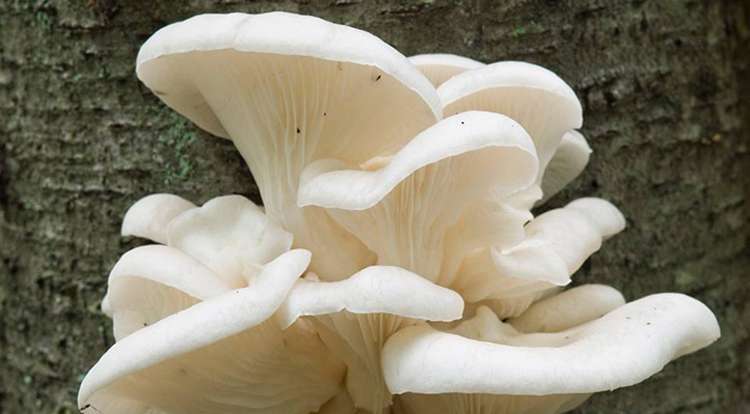 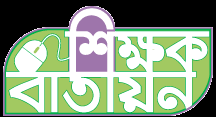 সু-স্বাগতম
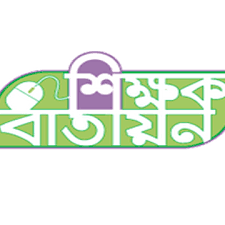 পরিচিতি
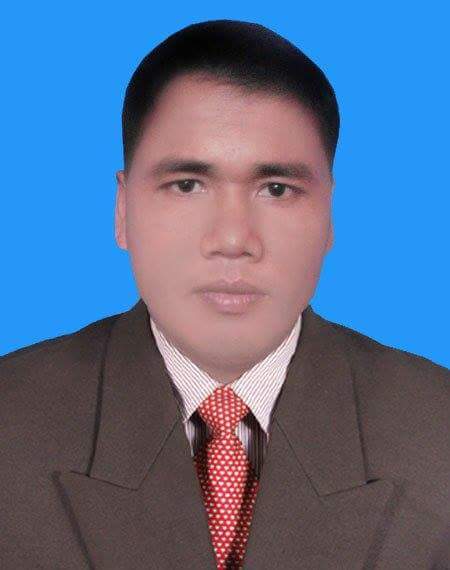 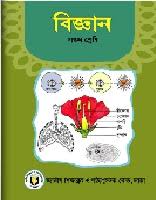 সাধারন বিজ্ঞান
শ্রেণিঃ সপ্তম
অধ্যায়ঃ প্রথম
মোট শিক্ষার্থীঃ ৫০ জন
তারিখঃ ২৯/০৭/২০২০ ইং
কুমার রনজিৎ সুব্রত
সহকারি শিক্ষক
মোহাম্মদপুর উচ্চ বিদ্যালয়
জগতবেড়,পাটগ্রাম,লালমনিরহাট
মোবাইলঃ০১৭৬৮৯৪০৬১৩
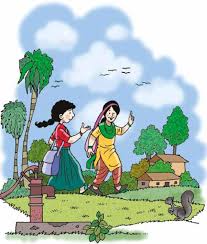 জগত
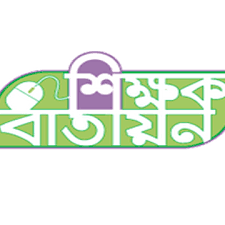 নিচের ছবিগুলো লক্ষ্য করঃ
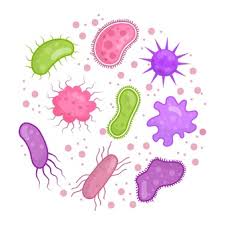 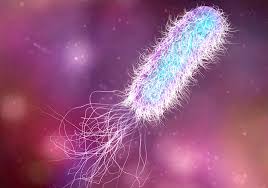 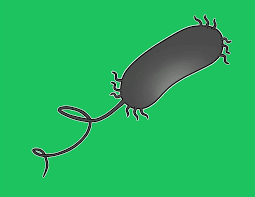 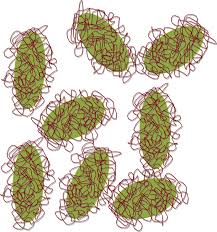 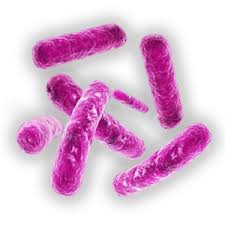 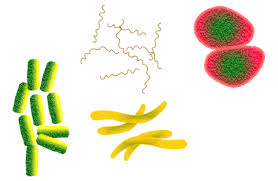 ব্যাকটেরিয়া
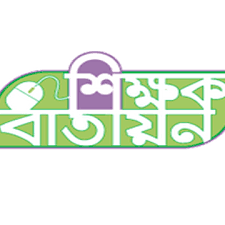 নিচের ছবিগুলো দেখি এবং বলার চেষ্টা করিঃ
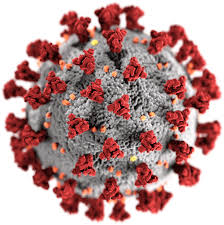 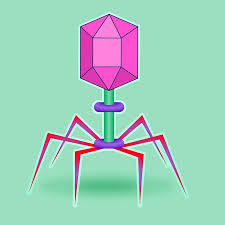 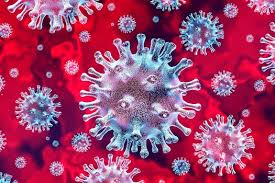 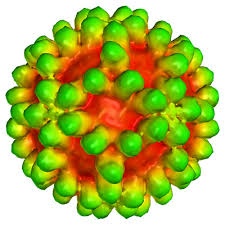 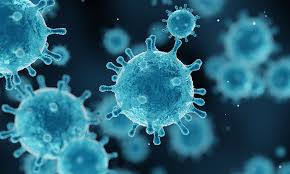 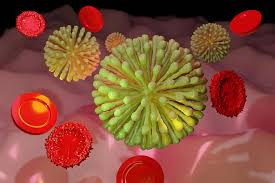 ভাইরাস
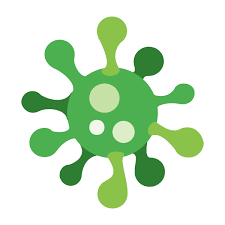 আজকের পাঠ
           “অনুজীব জগৎ”
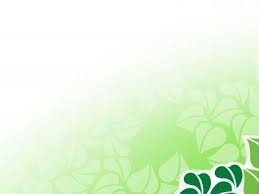 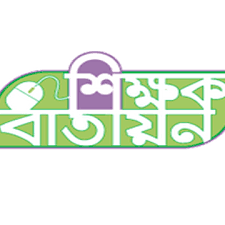 শিখনফল
এ পাঠ শেষে শিক্ষার্থীরা
অনুজীবের বৈশিষ্ট ব্যাখ্যা করতে পারবে ।
অনুজীবের শ্রেণিবিভাগ করতে পারবে ।
বিভিন্ন প্রকার অনুজীবের চিত্রসহ ব্যাখ্যা করতে পারবে ।
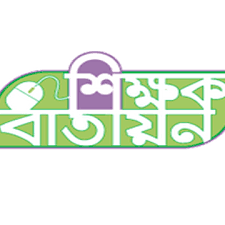 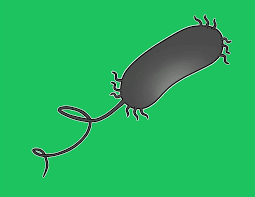 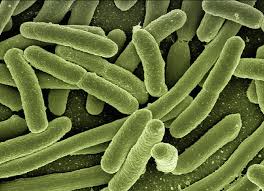 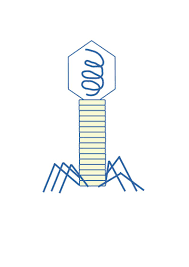 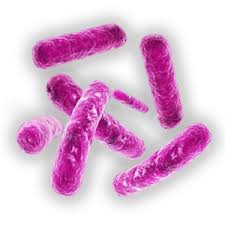 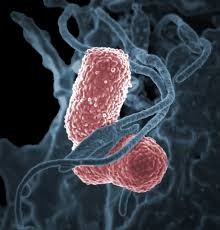 আমাদের চারপাশে বাতাসে কত যে অনুজীব ছড়িয়ে আছে তা আমরা অনেকেই জানি না । অনুজীব খালি চোখে দেখা যায় না । এদের দেখতে অনুবীক্ষণ যন্ত্রের প্রয়োজন হয় । ভাইরাসজাতীয় অনুজীব সাধারণ আলোক অনুবীক্ষণ যন্ত্রেও দেখা যায় না । এদের দেখতে হলে চাই ইলেকট্রন অনুবীক্ষণ যন্ত্র ।
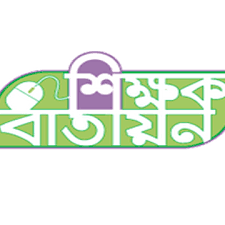 অনুজীব জগৎ
রাজ্য- ১) এক্যারিওটা
রাজ্য- ২) প্রোক্যারিওটা
রাজ্য- ৩) ইউক্যারিওটা
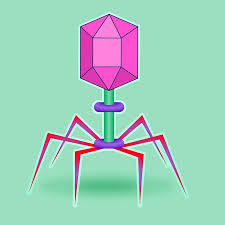 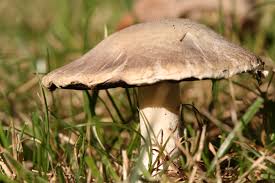 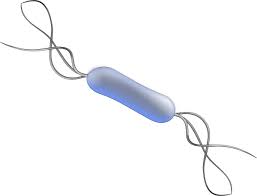 ভাইরাস
ব্যাকটেরিয়া
ছত্রাক
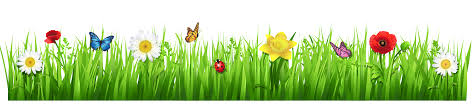 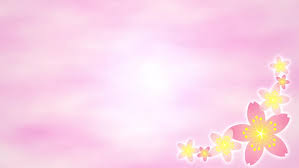 একক কাজ
সময়ঃ ৫ মিনিট
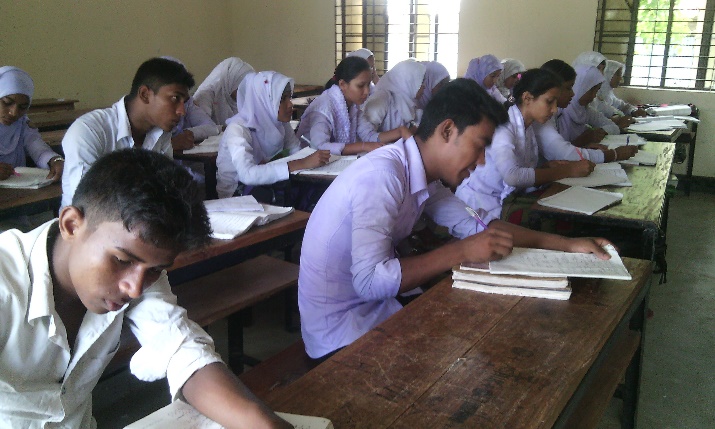 অনুজীবের বৈশিষ্টসমূহ লিখ ।
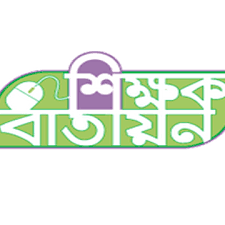 রাজ্য- ১
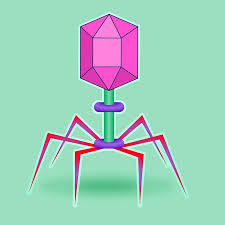 এক্যারিওটা বা অকোষীয়ঃ এ সব অনুজীব এতই ছোট যে তা সাধারন আলোক অনুবীক্ষণ যন্ত্রের নিচেও দেখা যায় না । এদের দেখতে ইলেক্ট্রন অনুবীক্ষণ যন্ত্রের প্রয়োজন হয়, যেমন- ভাইরাস
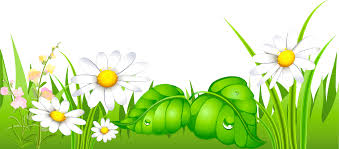 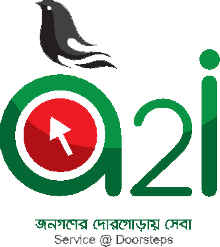 রাজ্য-২
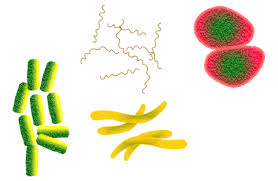 প্রোক্যারিওটা বা আদিকোষীঃ যে সব অনুজীবের কোষের কেন্দ্রিকা সুগঠিত নয়  তারাই এ রাজ্যের সদস্য । সুগঠিত কেন্দ্রিকা না থাকায় এদের কোষকে আদি কোষ বলা হয়, যেমন- ব্যাকটেরিয়া ।
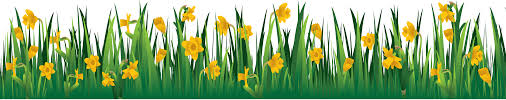 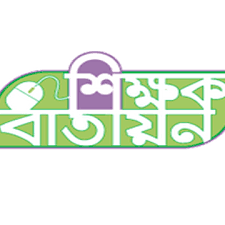 রাজ্য-৩
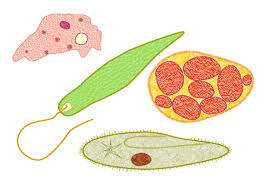 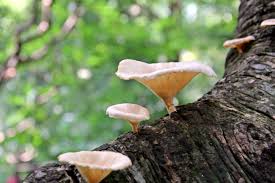 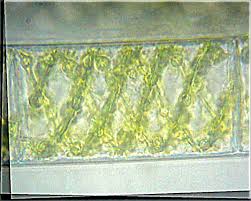 ইউক্যারিওটা বা প্রকৃতকোষীঃ যেসব অনুজীব কোষের কেন্দ্রিকা সুগঠিত তাদেরই প্রকৃত কোষ বলে, যেমন- শৈবাল, ছত্রাক ও প্রোটোজোয়া ।
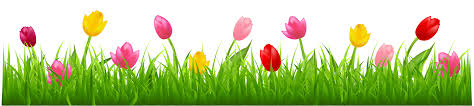 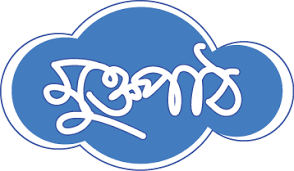 জোড়ায় কাজ
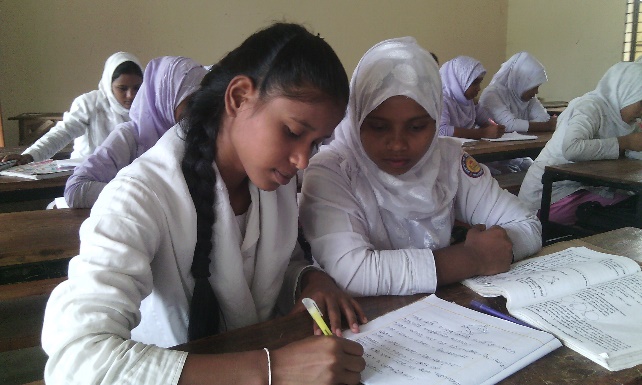 সময়ঃ ৫ মিনিট
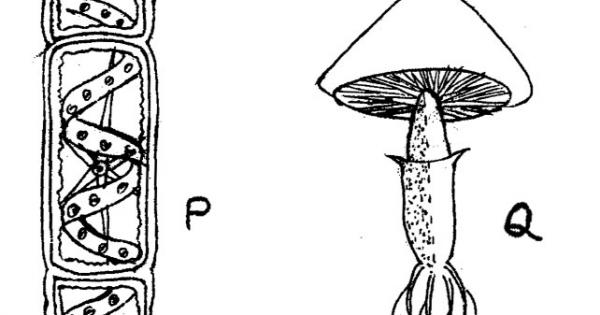 P এবং Q এর বৈশিষ্ট্য লিখ ।
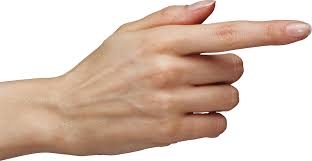 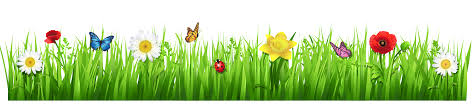 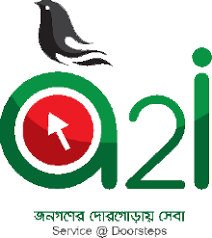 মূল্যায়ন
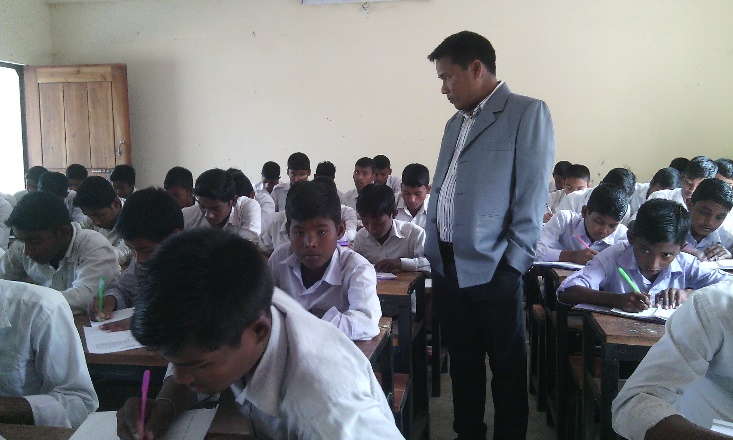 সময়ঃ ৫ মিনিট
১। অনুজীব কী ?
২। অনুজীব জগৎকে কয়টি রাজ্যে ভাগ করা হয় ?
৩। প্রকৃত কোষ কী ?
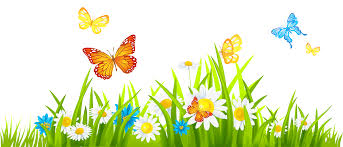 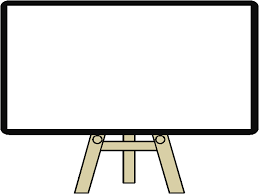 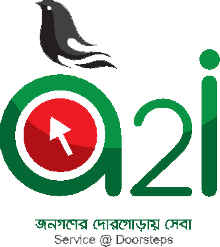 বাড়ির কাজ
ব্যাকটেরিয়া ক্ষতিকারক জীব হলেও পরিবেশের জন্য এটি গুরুত্বপূর্ণ,যুক্তিসহ তোমার মতামত দাও ।
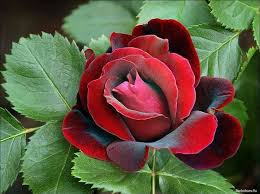 সবাইকে
ধন্যবাদ